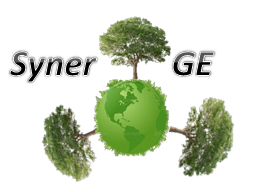 Descifrando variables biofísicas en ecosistemas “tree-grass”. Un enfoque multi-escala y multimodelo
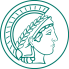 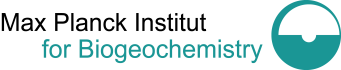 José Ramón Melendo de la Vega
María Pilar Martin Isabel, Javier Pacheco Labrador, David Riaño , Rosario González Cascón, Javier Becerra, Alejandro Gómez-Pazo, Mariano García, Bowei Chen.
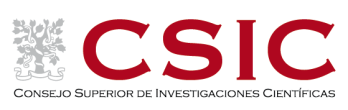 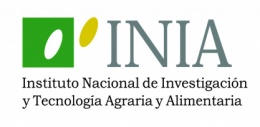 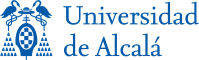 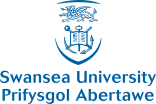 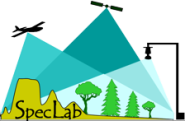 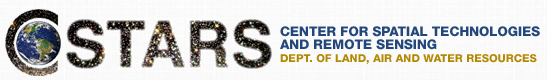 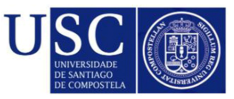 Descifrando variables biofísicas en ecosistemas “tree-grass”. Un enfoque multi-escala y multimodelo
1. Introducción
2. Estudio previo
3. Planteamiento General
4. Simulación PROSAIL
5. Simulación FLIGHT
6. Conclusiones
1.Introducción: Contexto investigación
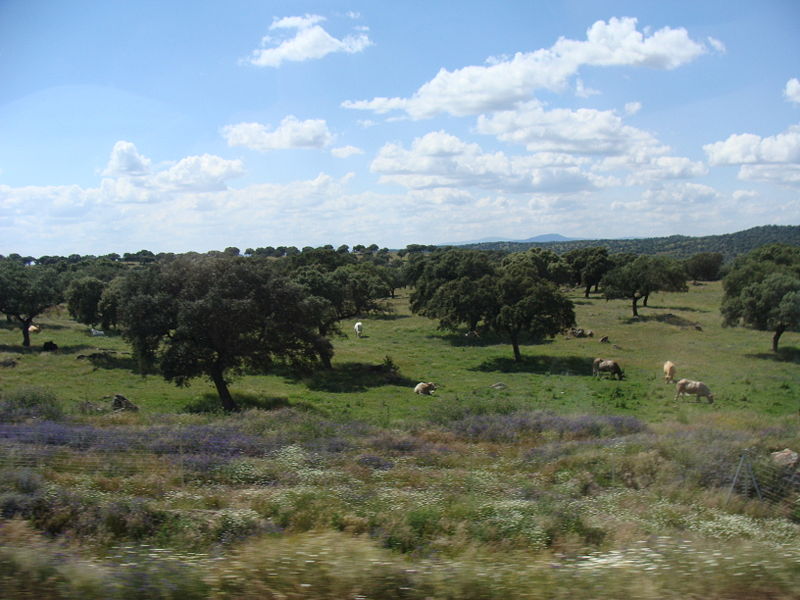 Ecosistemas Tree grass:

  27 millones de Km2  abarcan casi el 25% de la superficie emergida del planeta.

 Ecosistemas sometidos a una gran presión producidos por el Cambio Climático.

 600 millones de personas localizadas en áreas donde la seguridad alimentaria y los medios de subsistencia son especialmente vulnerables dependen directamente de las actividades de pastoreo desarrolladas en estos ecosistemas.

Objetivo:

 Mejorar la estimación de variables biofísicas de la vegetación que son clave para entender el comportamiento de los ecosistemas Tree grass.
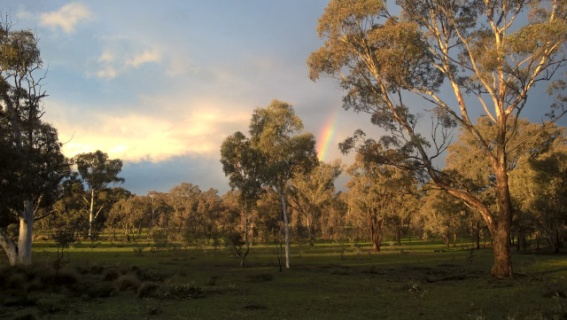 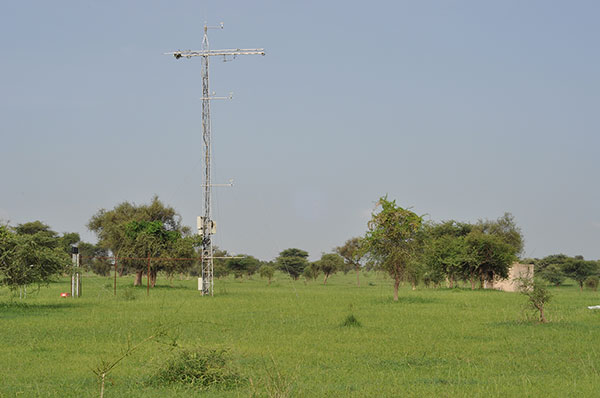 1.Introducción: Contexto investigación
SynerTGE
Modo Forward
Cab
N
LAI
Input: parámetros
(Cab, Car, LAI, Cm, Cw, AOT, LAD, DBH…)
Físico
Empírico
Índice de Vegetación
Base de datos Simulada
Output: Reflectividad simulada,
http://www.lineas.cchs.csic.es/synertge/
1.Introducción: Modelo FLIGHT y estado del arte
FLIGHT es un Modelo de Transferencia Radiativa 3D que aplica el método Monte Carlo para modelizar la respuesta espectral de la vegetación simulando el transporte de los fotones y su interacción con el dosel arbóreo y el suelo subyacente.

Este tipo de modelos 3D son mucho más aptos para modelizar ecosistema heterogéneos.

No obstante, FLIGHT asume que bajo el arbolado hay un suelo desnudo con comportamiento lambertiano. 

En este trabajo se va a combinar FLIGHT (3D) con un modelo de transferencia radiativa 1D (PROSAIL) que se encargará de representar el estrato herbáceo que en este tipo de ecosistemas es más relevante que el arbóreo.
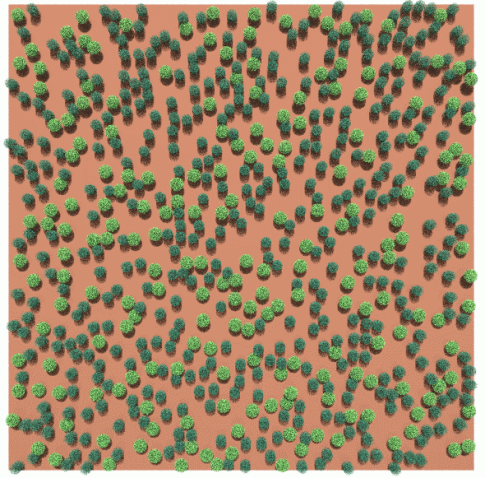 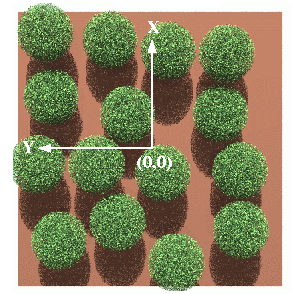 2. FLIGHT. Estudio preliminar
Input: Mediciones de campo
Modelización de 3 parcelas y comparación con el sensor aeroportado CASI (INTA)
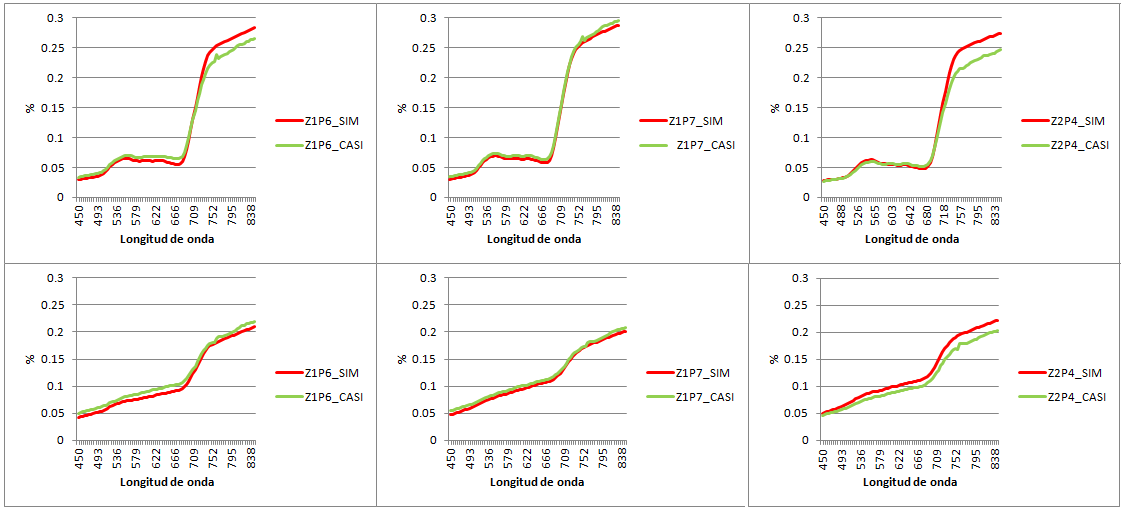 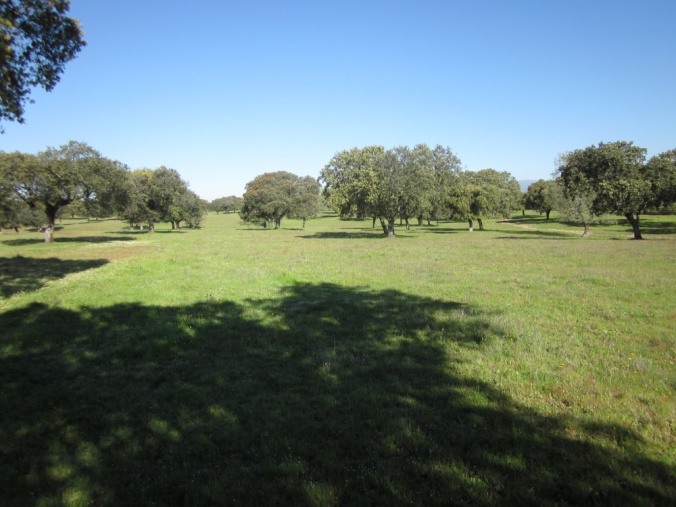 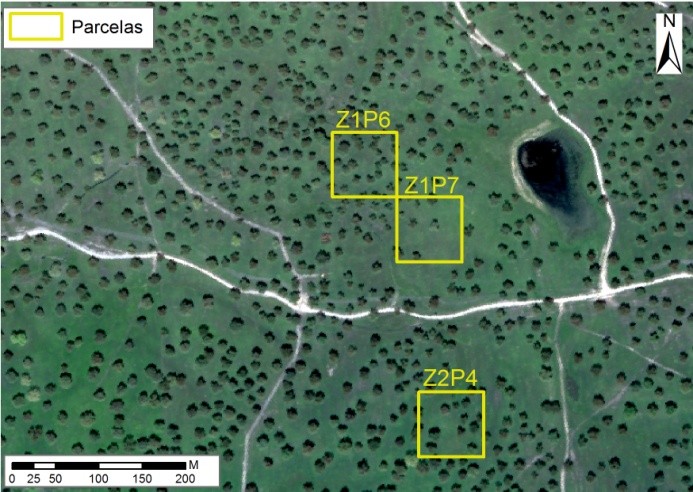 Primavera
Z2P4
Z1P6
Z1P7
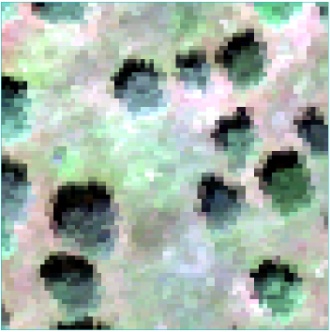 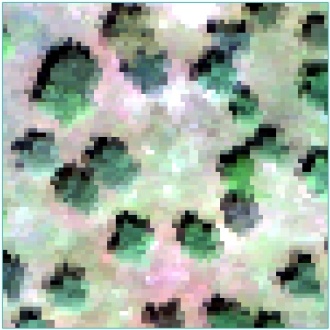 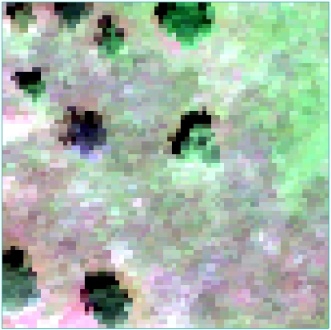 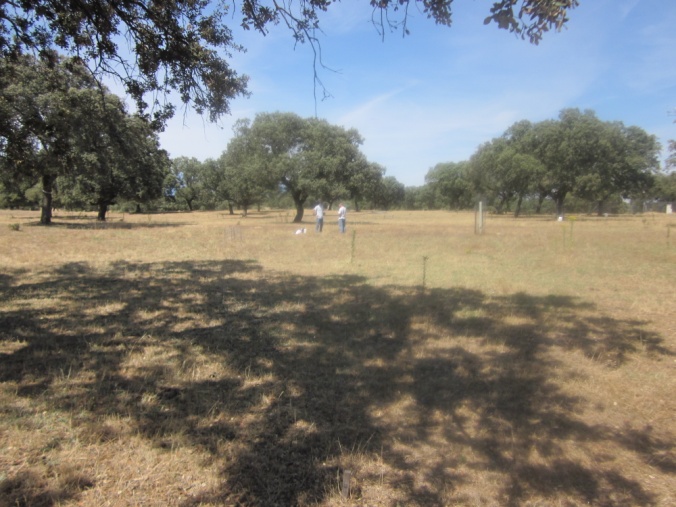 Verano
25%
8%
16%
Simulación con el modelo FLIGHT
Promedio de reflectividad de la parcela con el sensor CASI
3. PROSPECT-FLIGHT Base de datos. Planteamiento General
Estación 1
Estación 2
Estación 3
Estación 4
Estacionalización
PROSAIL
Parametrización 
PROSAIL
LUT1
LUT2
LUT3
LUT4
“Look Up Table” 
 del background
LUTS
LUT1
LUT3
Base de datos
FLIGHT
FLIGHT
LUT2
LUT4
Parámetros arbolado.
4. PROSAIL. Simulación del Background
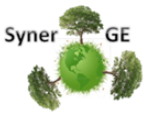 Radiación Difusa (AOT)
Variables determinadas por la pasada del sensor
Cw
Cdm
Cab
Car
Cbrown
LAI
DOYSAASZA
LUT
Variables estacionales, límites y covarianza
N
Hot Spot
Distribución angular de la hoja
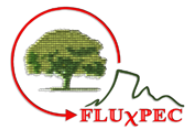 MODIS NDVI
+ TIMESAT
Rango de variables no basadas en observaciones
4. PROSAIL. Simulación del pastizal
Estación 1 
02 jul-11 nov
Estación 2 
06 oct-23 abr
Estación 3 
23 dic-14 jun
Estación 4 
12 abr-29 sep
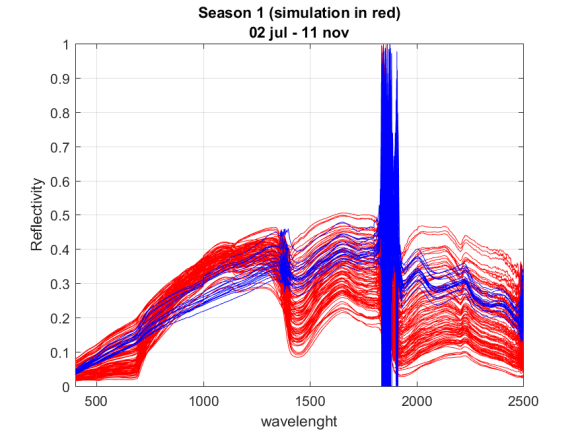 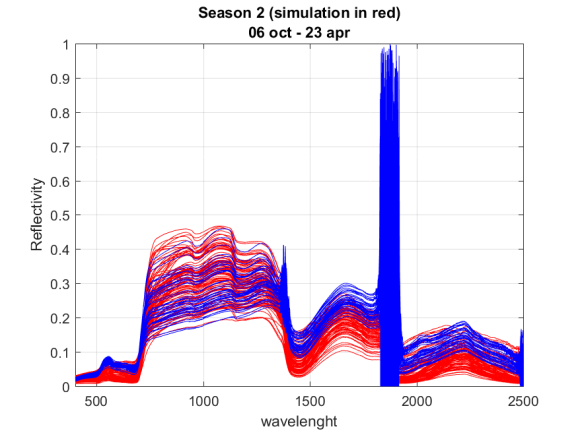 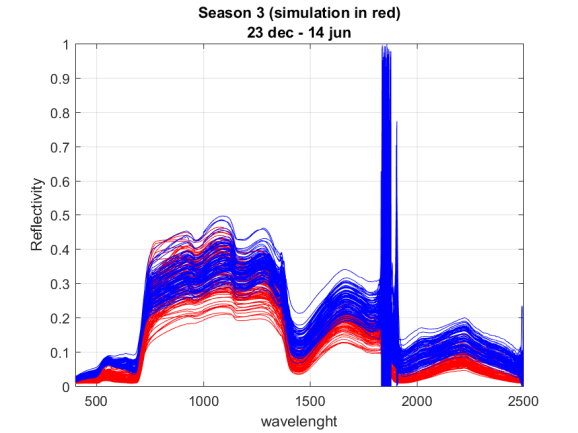 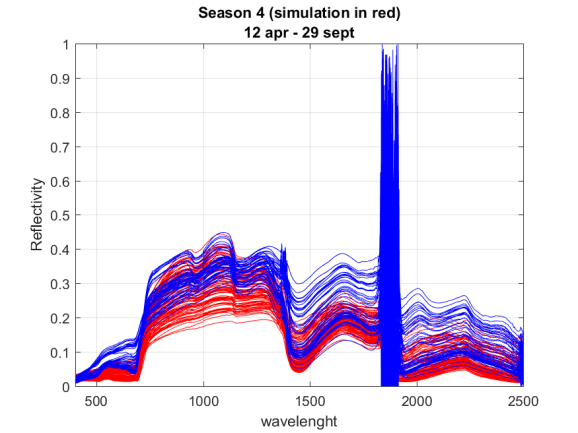 Mediciones ASD
Simulaciones
5. Simulación FLIGHT
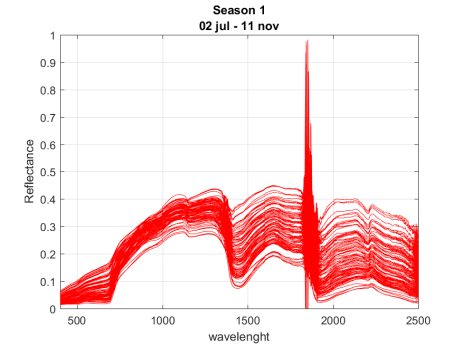 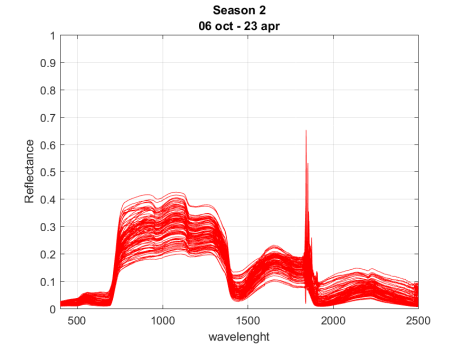 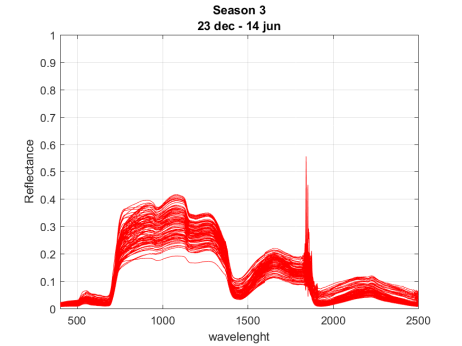 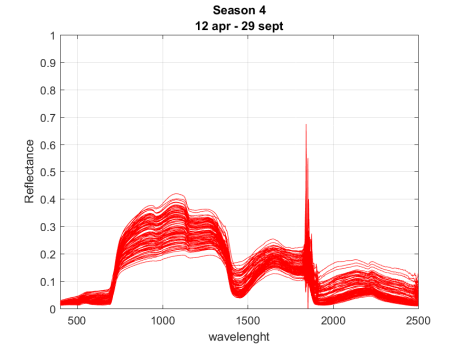 6. Conclusiones
Acoplamiento de los modelos PROSAIL-FLIGHT completado con éxito
Modelización conjunta de la transferencia radiativa de los dos estratos vegetales de la dehesa
PROSAIL es un modelo adecuado para simular la respuesta espectral del pasto en Majadas
Queda optimizar el diseño de las LUT en base a datos observados
Las mediciones de Cab y Car disponibles son aún insuficientes ya que no abarcan todo el año fenológico. Campaña adicional
Mejorar adquisición de fracción de hoja nueva y previa en Quercus ilex
Futuros trabajos: 
Análisis de Índices de Vegetación 
Aplicación de los índices más ajustados a imágenes de resolución media.
Generara modelos predictivos de variables biofisicas a partir de las LUT